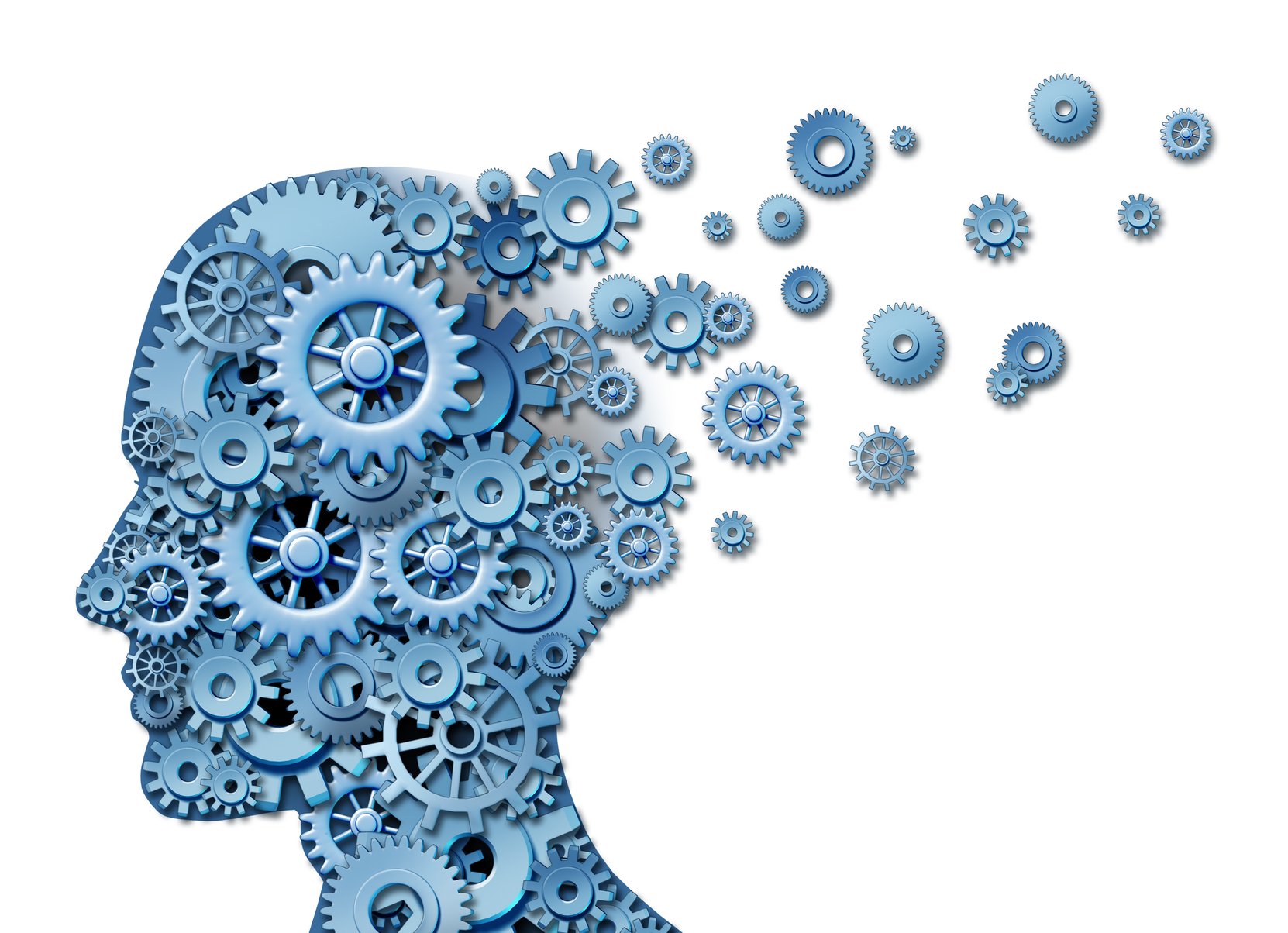 Elaborer une fiche séquence
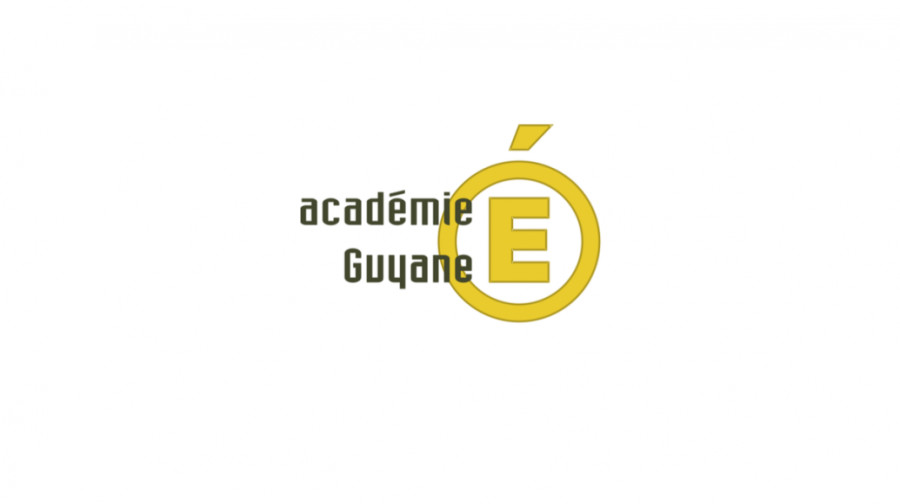 Finalités d’une fiche séquence
Structurer le contenu d’une séquence
Réaliser une feuille de route et donc opérer des choix
Lister et hiérarchiser les compétences et les contenus à travailler
Fixer des horaires précis pour la réalisation des exercices
Varier les documents
Prévoir des temps d’évaluation et les fractionner
Pour rappel
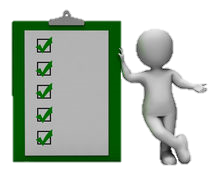 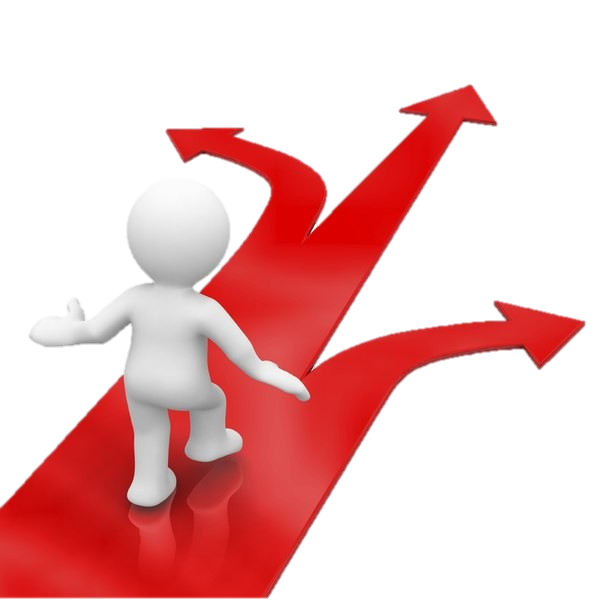 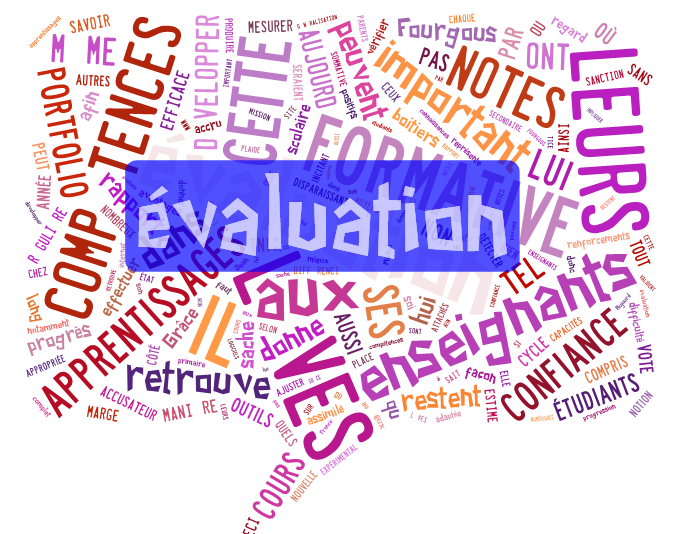 La leçon ou séquence
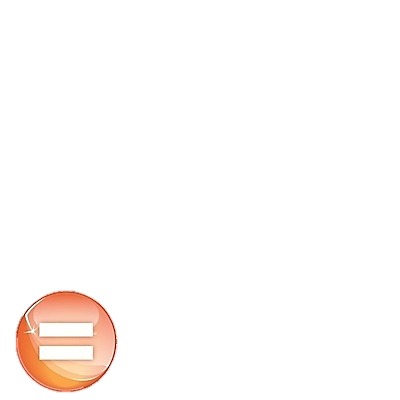 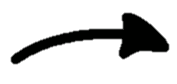 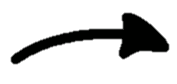 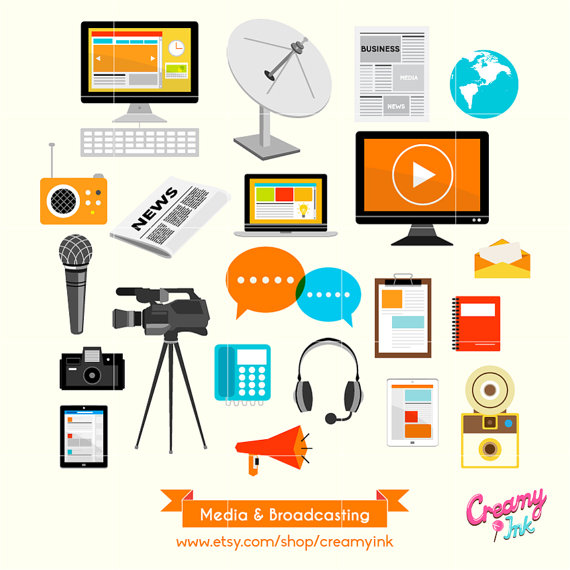 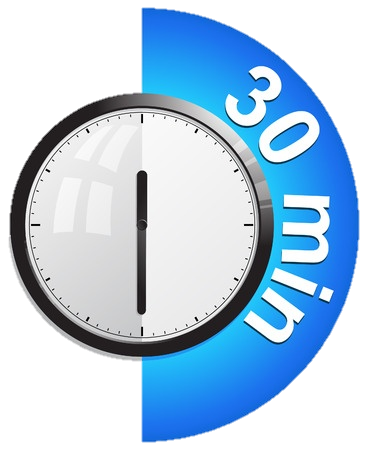 Un cours de plusieurs heures
Evaluation(s) : formative, sommative….
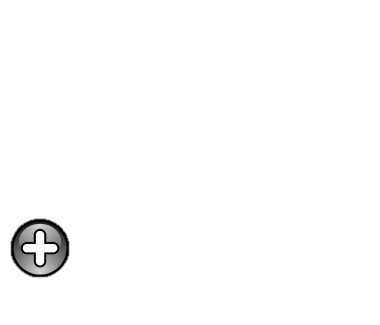 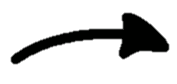 Cours 1 (1h)
séance
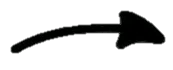 Cours 2 (1h)
Cours 3 (1h)
La fiche séquence : des écueils évités
L’exhaustivité et l’encyclopédisme : nos disciplines n'ont pas vocation à former des historiens ou des géographes, mais à former des futurs citoyens capables de comprendre le fonctionnement du monde dans lequel ils évoluent. 
La multiplication d’exercices redondants ou répétitifs ne permettant pas une réelle progression des apprentissages
L’utilisation systématique de documents de même nature et de questionnements identiques, souvent ennuyeux.
Des évaluations lourdes et inadaptées.
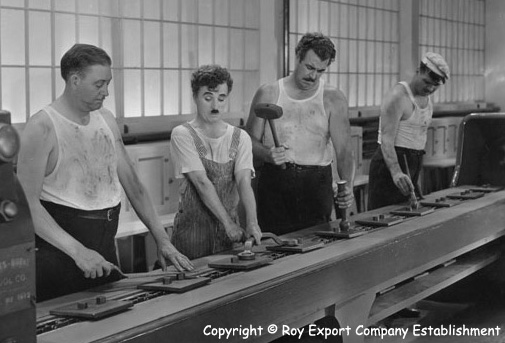 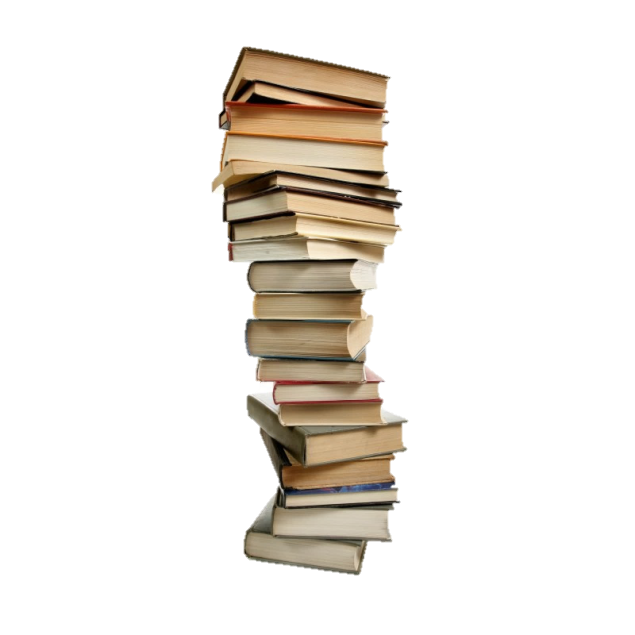 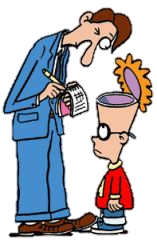 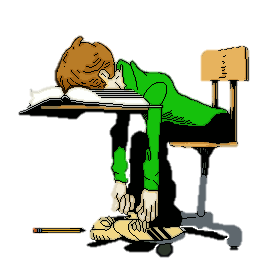  La fiche séquence est un document qui peut vous être demandé en inspection
Les objectifs présents dans une fiche séquence
Pour élaborer une fiche séquence
Cliquez sur les ronds pour avoir accès aux documents
Le programme
Nouveau programme de sixieme/Thème 1
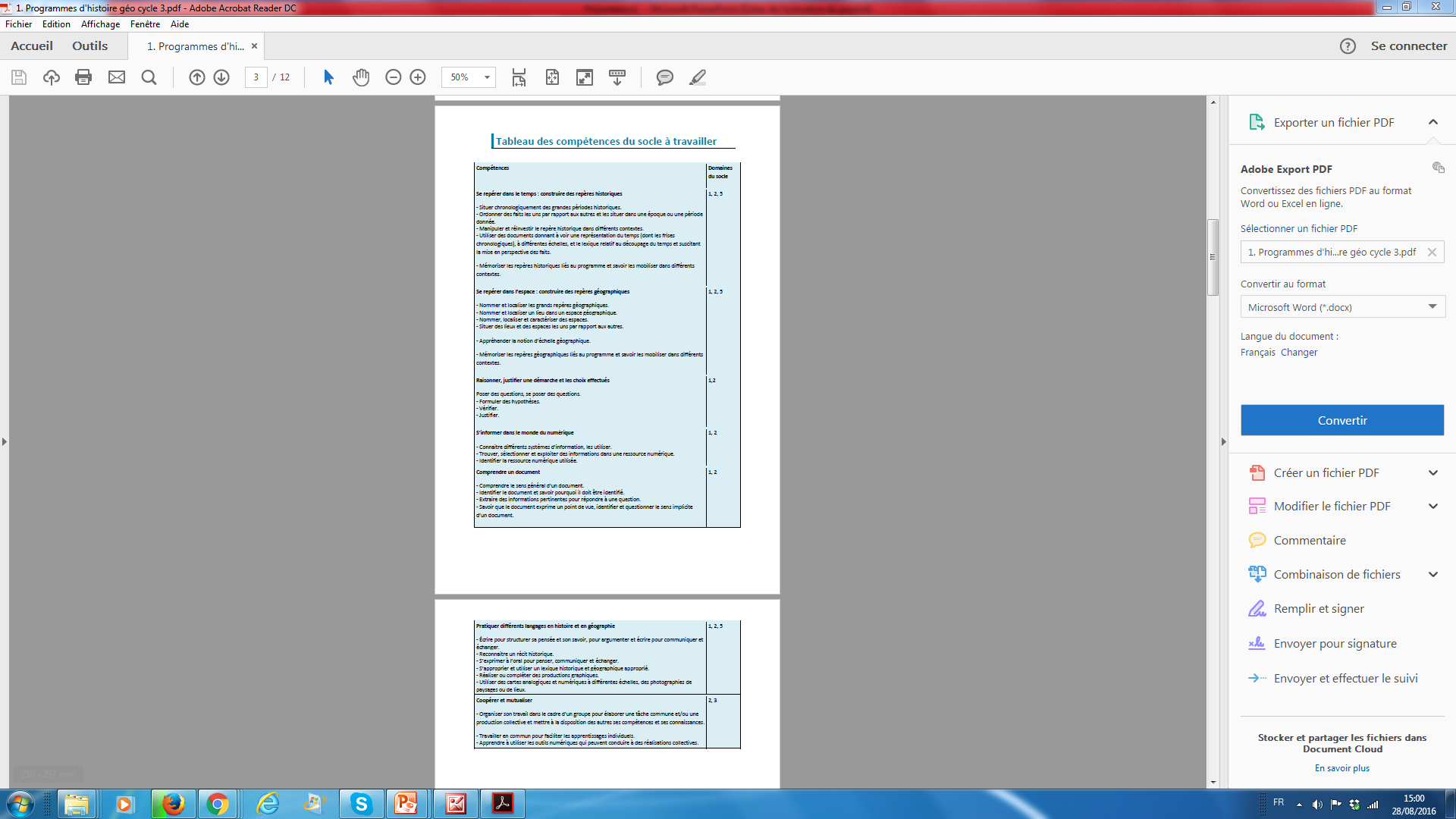 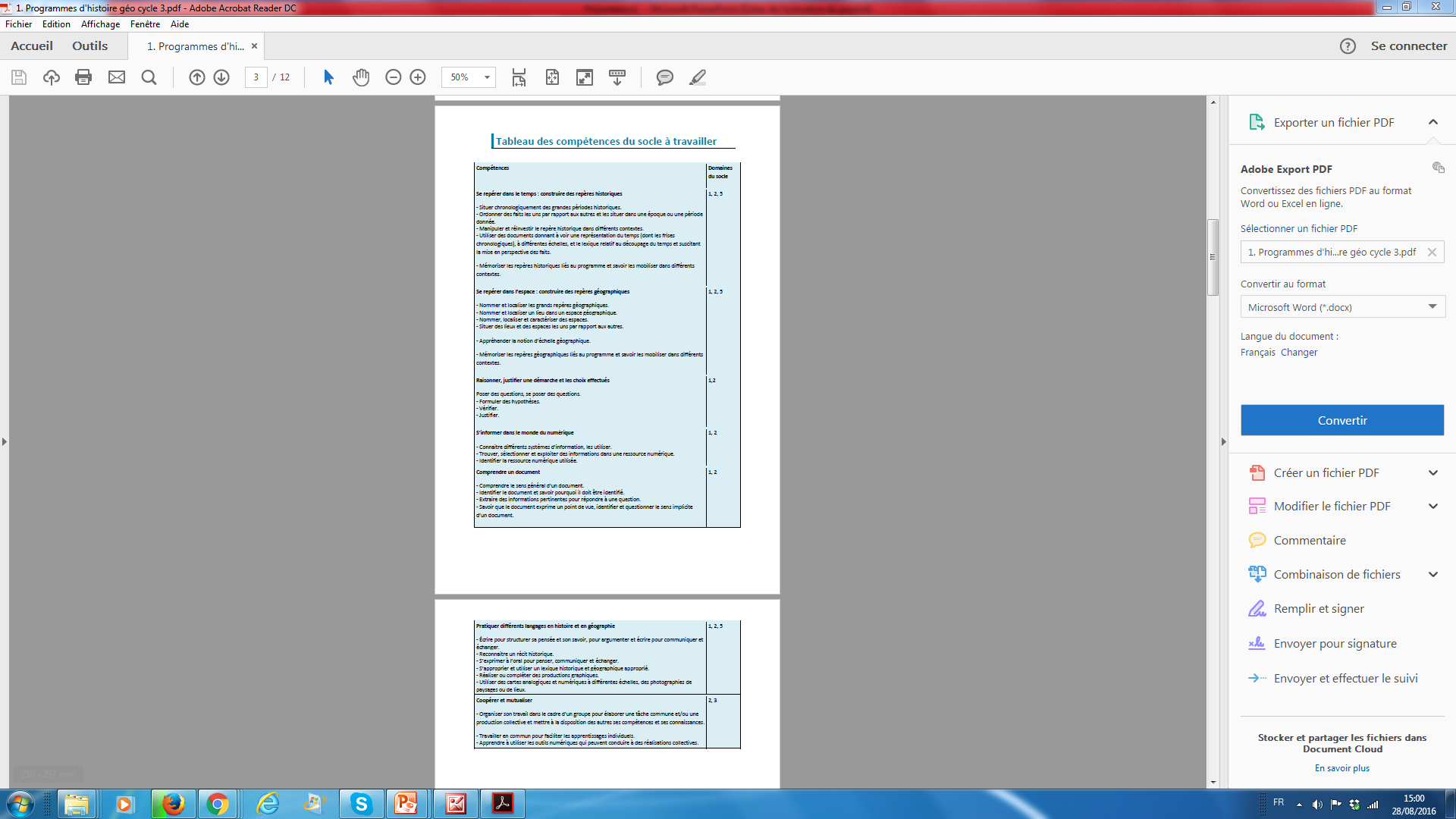 Le tableau des compétences (socle mis en place en 2016)
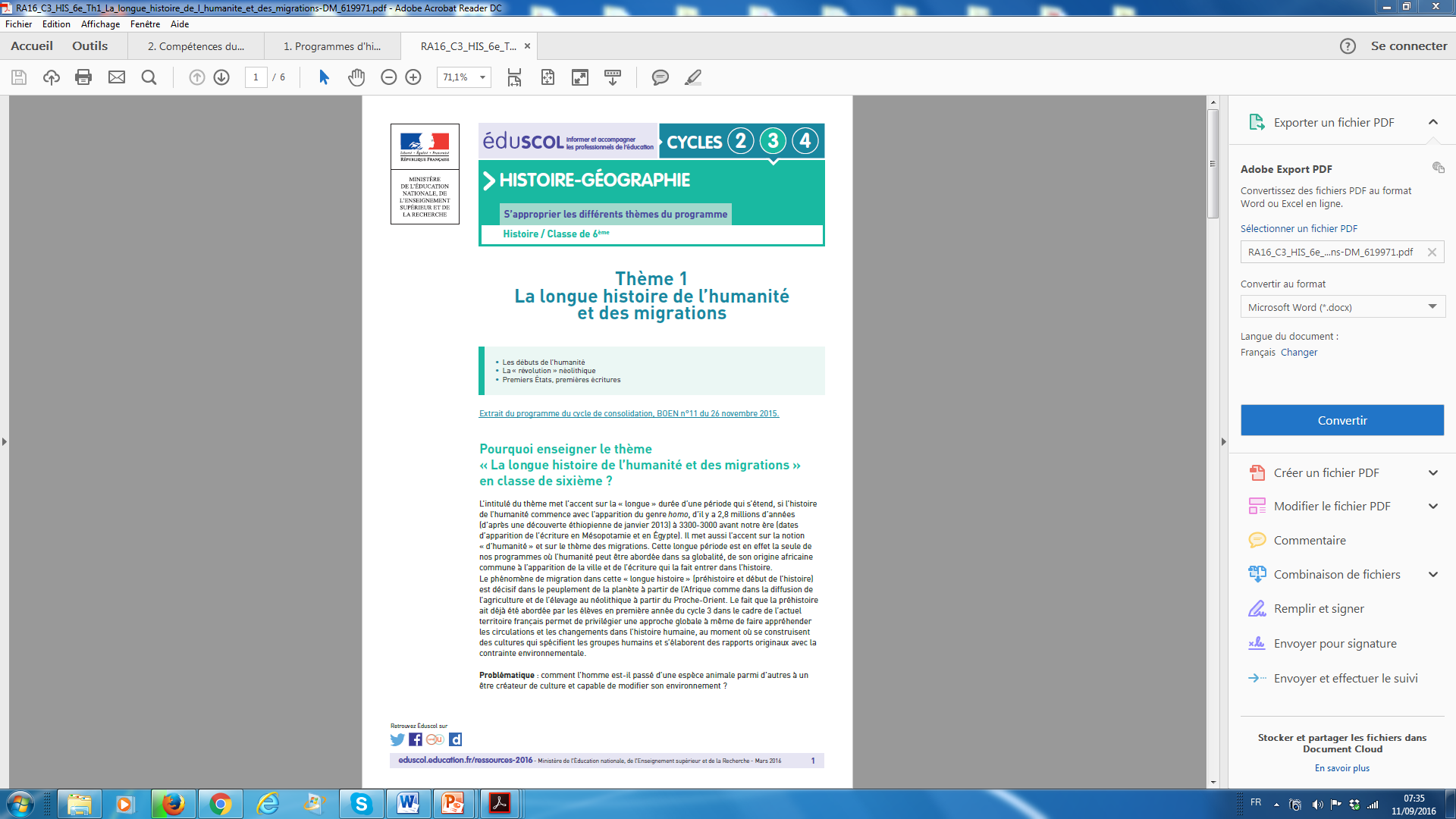 La fiche Eduscol
Un exemple de canevas
Ce que l’élève doit savoir faire (présenter un document,  formuler des hypothèses; lire un plan, rédiger un paragraphe…)
…. puisque chaque séance doit apporter des éléments de réponse à cette problématique globale
Ce que l’élève doit avoir retenu à la fin de la séquence (repères chronologiques, géographiques, définitions...)
Domaines du socle au nombre de 5. Ces trois domaines sont quasi systématiquement travaillés dans toute séquence d’histoire et de géographie
Rechercher dans le tableau « socle » les compétences qui seront particulièrement travaillées dans cette séquence.
Elle est donnée dans la fiche Eduscol. Il faudra la simplifier pour qu’elle fasse sens auprès de vos élèves et la rappeler en début de chaque cours ….
Exercice 1
Mise en pratique
A partir des textes officiels, du tableau des compétences et de la fiche Eduscol, élaborez la fiche séquence du premier thème d’histoire de sixième portant sur la longue histoire de l’Humanité et des migrations.
Quelques conseils
Lisez bien les écueils à éviter dans la fiche séquence
Soignez la formulation de la problématique afin qu’elle soit compréhensible pour vos élèves (courte et claire)
Restreignez-vous dans les compétences à travailler 
Travaillez une même compétence de manière différente
Variez les modalités de mise en œuvre du travail
Travail : 
Individuel
En binôme
En groupe 
Collaboratif
Un exemple de correction : un thème décliné en trois questions
Un exemple de correction
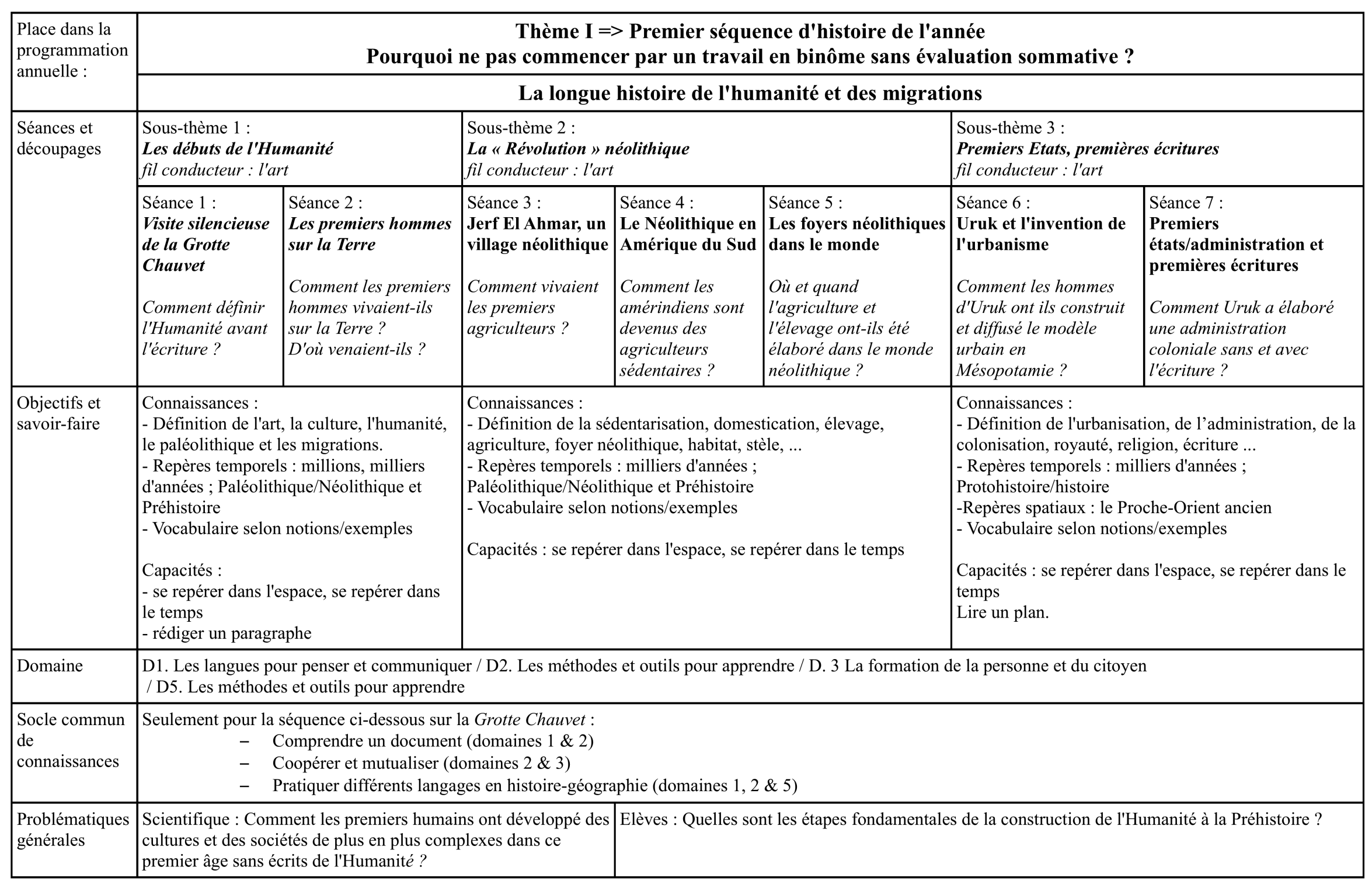 Exercice 2
Mise en pratique
Un ensemble de problématiques scientifiques vous sont proposées pour la séquence (problématique générale + sous-problématiques). Formulez-les pour qu’elles soient accessibles aux élèves.
Un exemple de correction
Qu’est-ce qui définit l’humanité des premiers humains ?
Comment vivaient les premiers hommes  ?
Comment les hommes ont-ils commencé à modifier leur environnement ?
Quelles sont les premières civilisations de l'histoire ?